Планування і контроль на підприємстві
Сутність та методологія планування діяльності підприємства
Чинники, що обумовлюють важливість планування у ринкових умовах
Загальні функції процесу управління підприємством
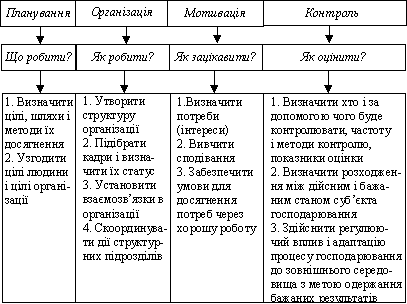 Планування
Контроль
Загальні етапи контролю
Види контролю
Планування
Головний зміст планування полягає у підвищенні продуктивності й ефективності роботи підприємства за допомогою:
План
Затверджений керівником план підприємства має силу наказу для вказаних в ньому осіб і структурних одиниць. У ньому чітко і детально вказуються:
Методологічні основи планування
Основні принципи планування:
єдність
точність 
конкретність і вимірність планів 
гнучкість
безперервність планування
оптимальність 
комплексність і узгодженість 
ефективність
альтернативність
пріоритетність
партисипативність
спадкоємність
Методи планування
Методи планування
Підходи до планування
Основні показники
номенклатура і обсяг продукції, що випускається, в натуральному і вартісному виразі;
обсяг реалізації (продажів) продукції (послуг);
собівартість одиниці продукції та витрати на весь випуск;
прибуток і рентабельність;
чисельність персоналу за категоріями;
фонд оплати праці й середній рівень заробітної плати;
розмір оборотних коштів за групами;
запаси матеріалів, незавершеного виробництва і готової продукції на складі;
обсяг капіталовкладень за напрямками;
окремі заходи щодо нової техніки і технології;
інші показники.
Методи розрахунку планових показників
Методи розрахунку планових показників
Методи розрахунку планових показників
Методи розрахунку планових показників
Технологія процесу планування
Технологія процесу планування
Вихідні дані для складання плану:
державні замовлення;
господарські договори підприємства на виготовлення продукції;
господарські договори на поставки сировини, матеріалів і інших ресурсів;
виявлений попит споживачів і можливий обсяг реалізації продукції;
виявлені можливості й резерви виробництва;
основні напрями організаційно-технічного розвитку підприємства;
наявність і структура виробничих потужностей;
чисельність і склад кадрів;
наявність і потреби в оборотних коштах;
економічні нормативи;
прогресивні норми використання всіх видів ресурсів.
Інформаційна база планування
Нормативна база планування
Системи планів, їх сутнісна та змістовна характеристик
Види планів за горизонтом планування
Організація планування на підприємстві
Організація планування на підприємстві
Організація планування на підприємстві
Принципові схеми організації планування